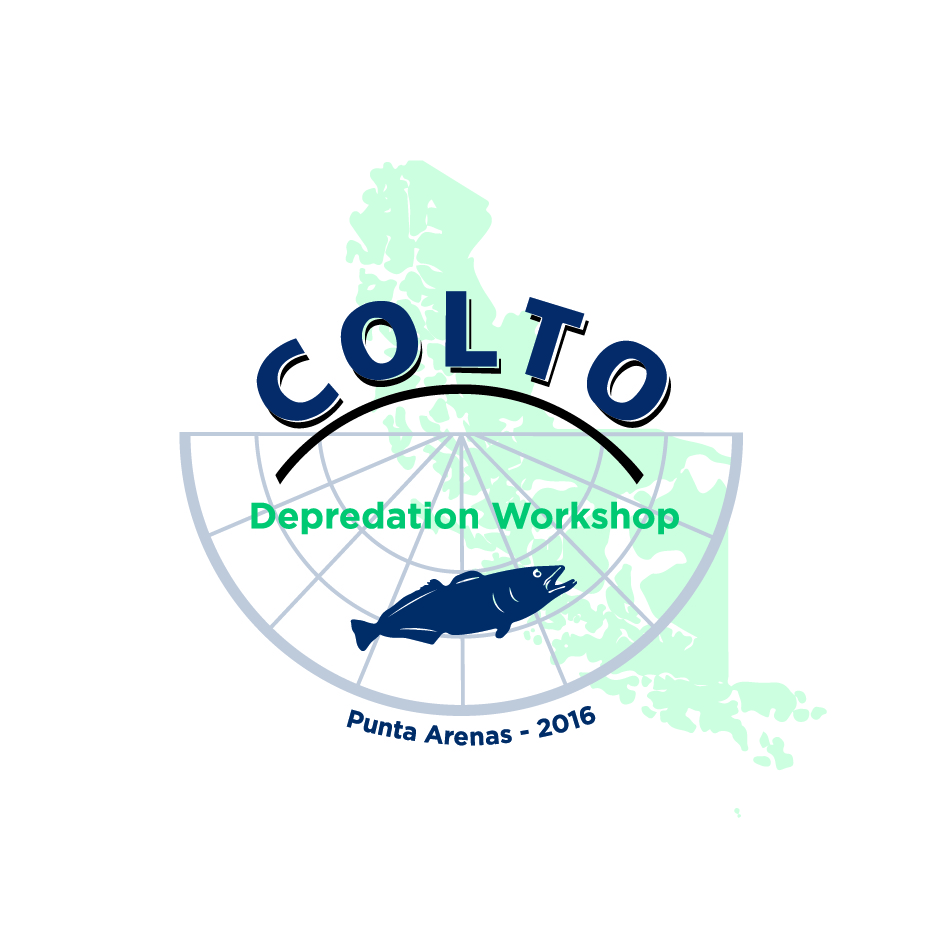 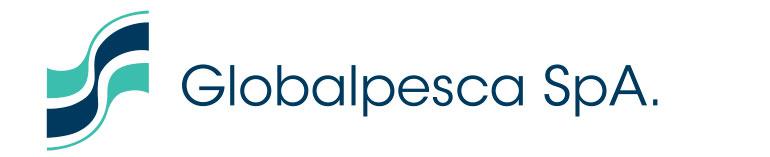 Globalpesca.
Depredation and the attempt to dissuade it.
Punta Arenas, March 2016.
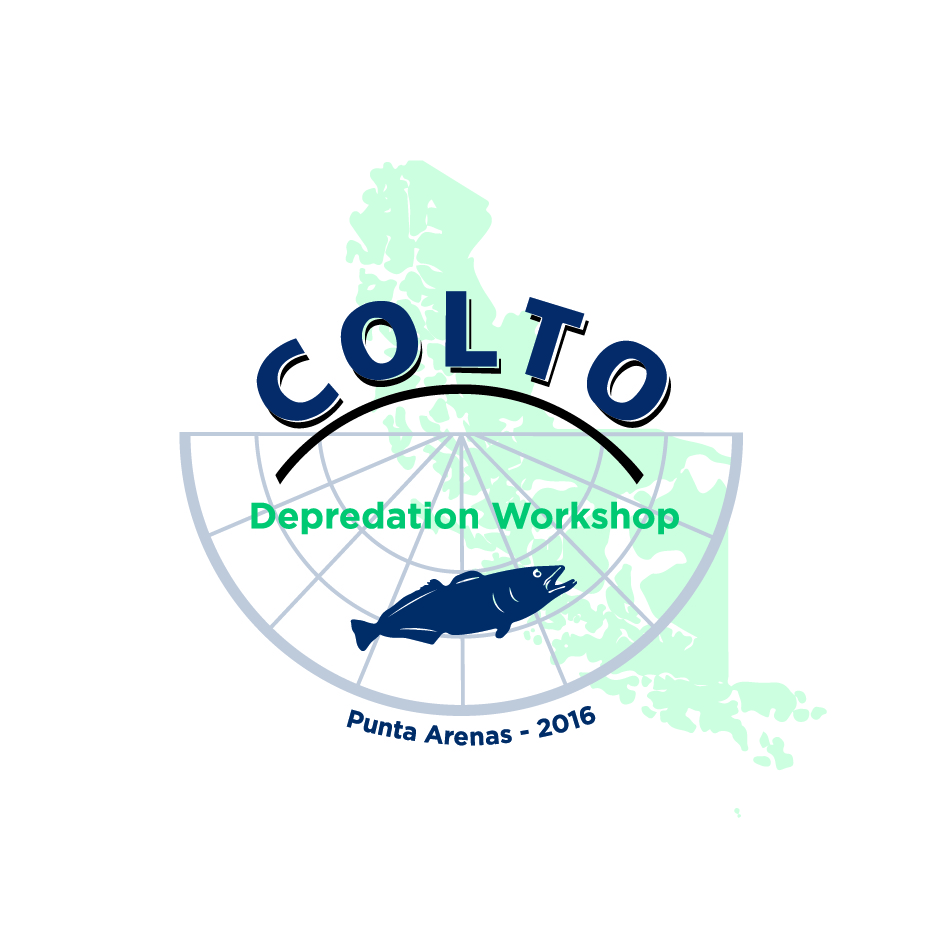 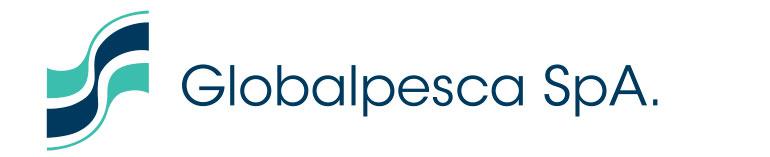 Little History
Globalpesca started its operation on 2003
At the beginning only sperm whales depredation were experienced
crew members use to take pictures of orca whales when the appeared
2006 - 2007 Cachalotera: first attempt to prevent depredation
sperm whales depredation were reduced and total depredation remained constant.
2005 - today, Orca whales depredation has grown (exponentially?) 
evading strategies (evading fishing zones)
2007 - today, extensive use of Cachaloteras. Orcas got to know how to violate them (mother teaching calfs)
2011 - 2012, first attempt OrcaSaver (failure)
2013, desperate we took the problem on our hands.
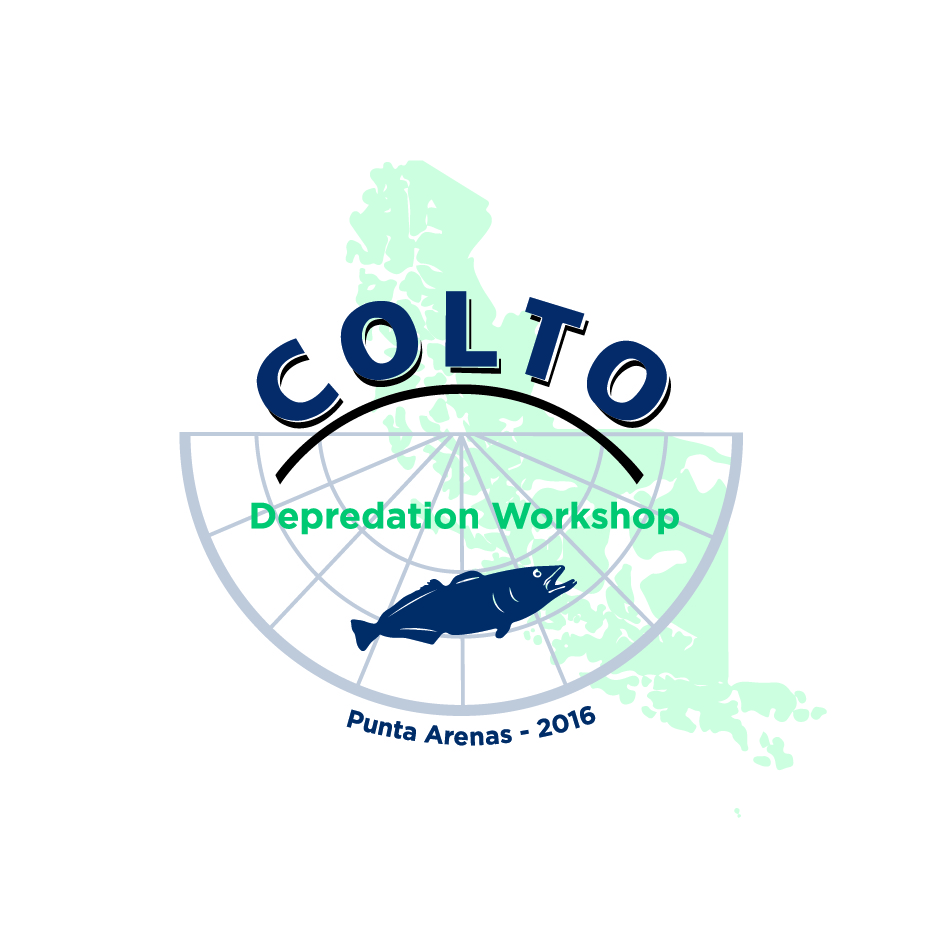 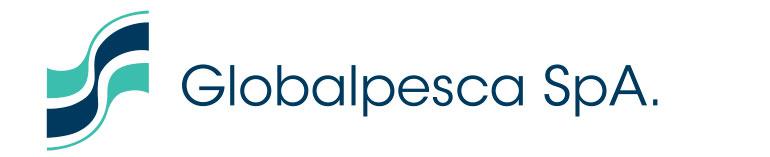 Little History: Globalpesca’s
2013, Globalpesca hires a consultant office (Intep)
2014 - Today: SASDO (Orca-Deterrent Acoustic-Submarine System)
2015 - Today: 
New fishing art: Orqueras.
Observation online form (with Ifop)
Depredation Estimation through marks.
Crew member experience and photoID.
(Aobac: Orca whales GPS tracking system)
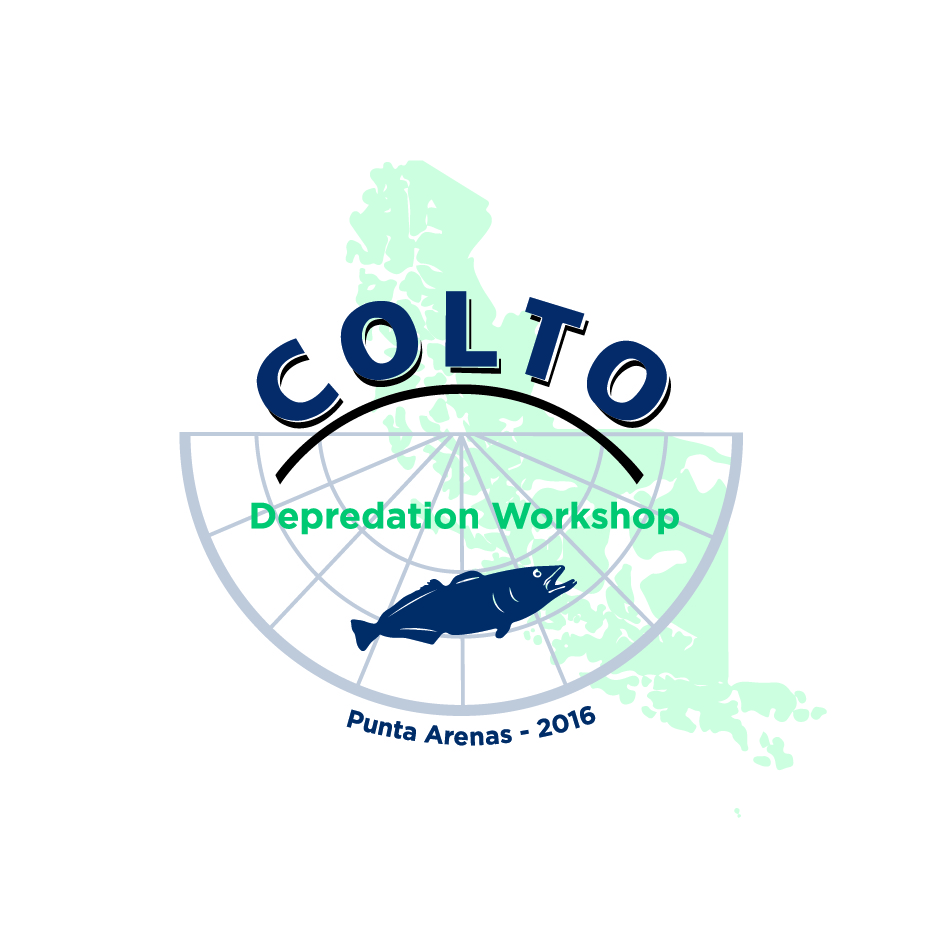 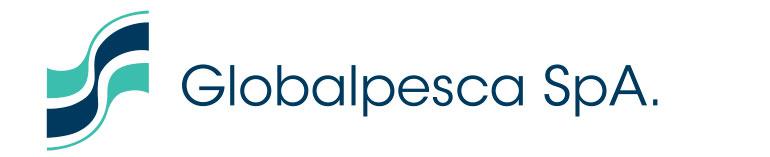 Cachalotera
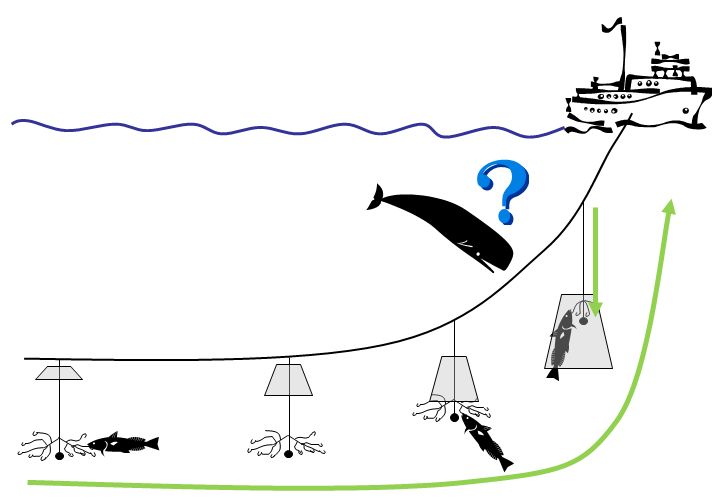 image: www.colto.org
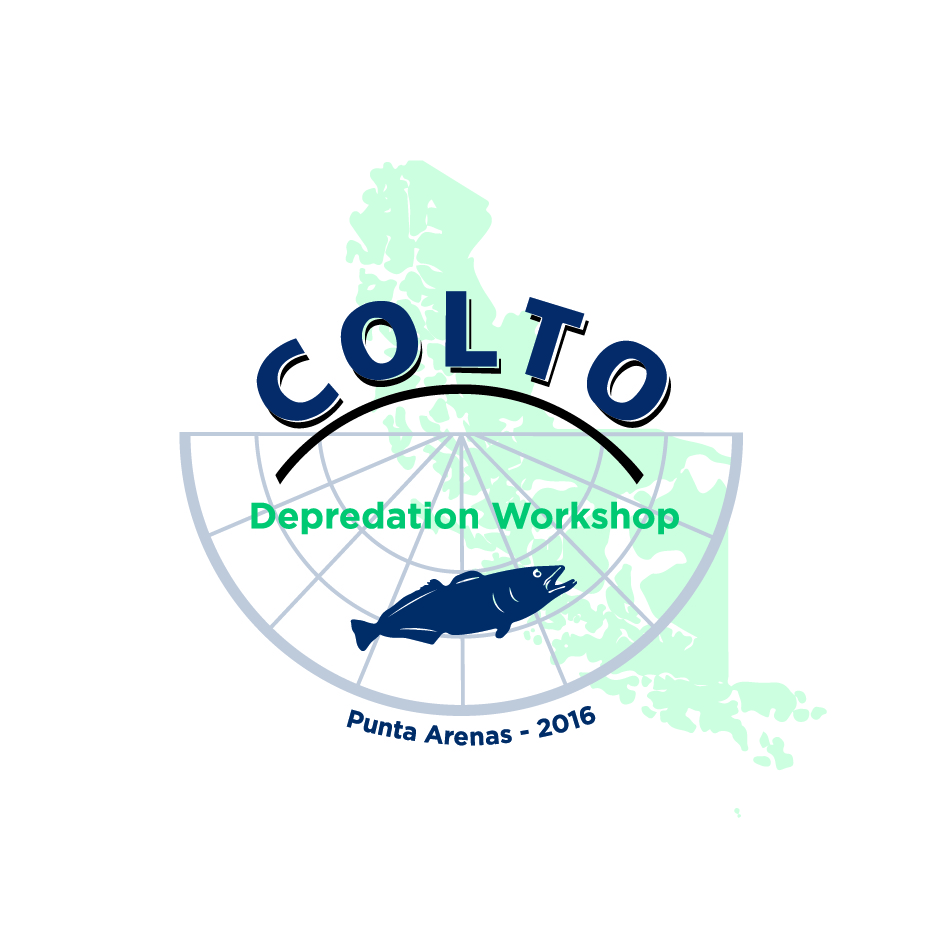 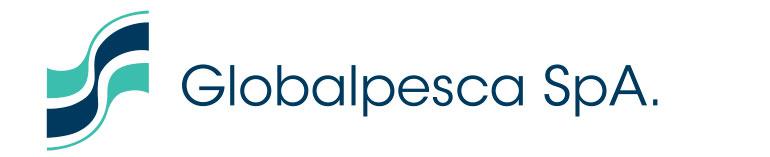 Orca Saver
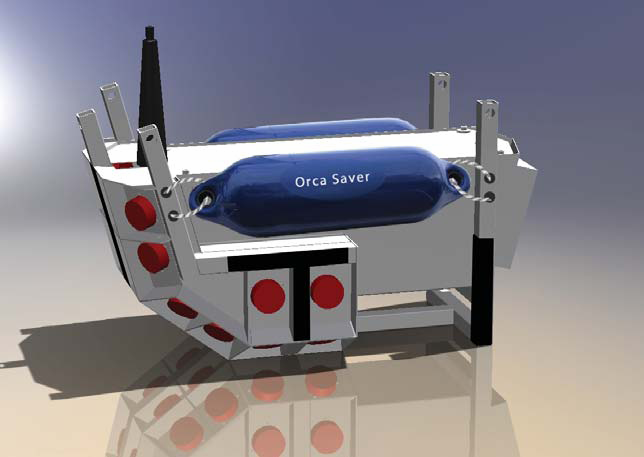 failure (after 7 fishing seasons):
just a three pre-set signals for an always adaptive animal.
very hard to operate: the whole system is allocated in the submersible unit.
unsolved electrical issues
It does not dissuade orcas from preying.
image: http://mustadautoline.com/
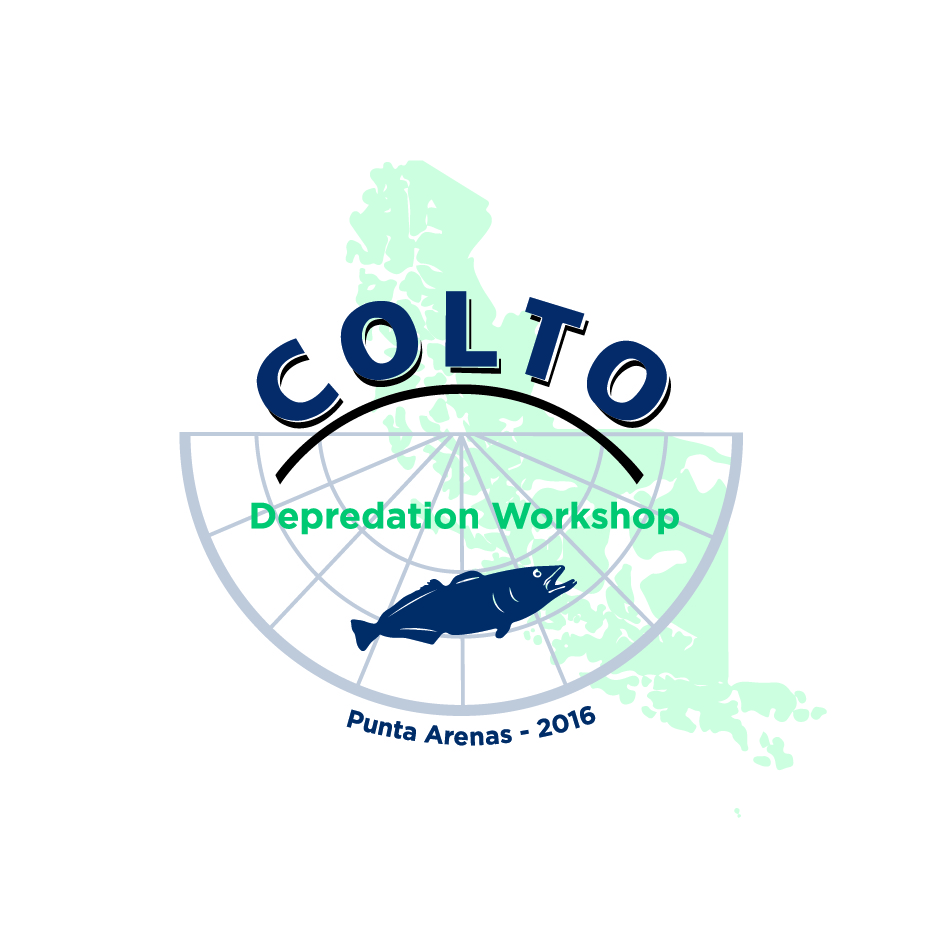 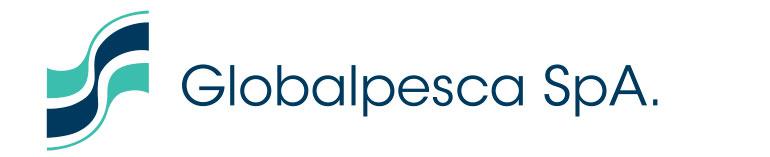 Intep’s results:
2013, Globalpesca hires a consultant office (Intep)
Conclusions: all systems found in literature have failed
There are not enough studies about Chilean Orca whales and their behaviour: new studies are mandatory to find a solution.
Due to Orca’s high adaptability, it’s hard to believe that a single system will prevent depredation. A multi-system strategy is needed.
Technology LFAS (Low Frecuency Active Sonar => mass standings)
Conclusion: more study, strategy that combines resources, LFAS.
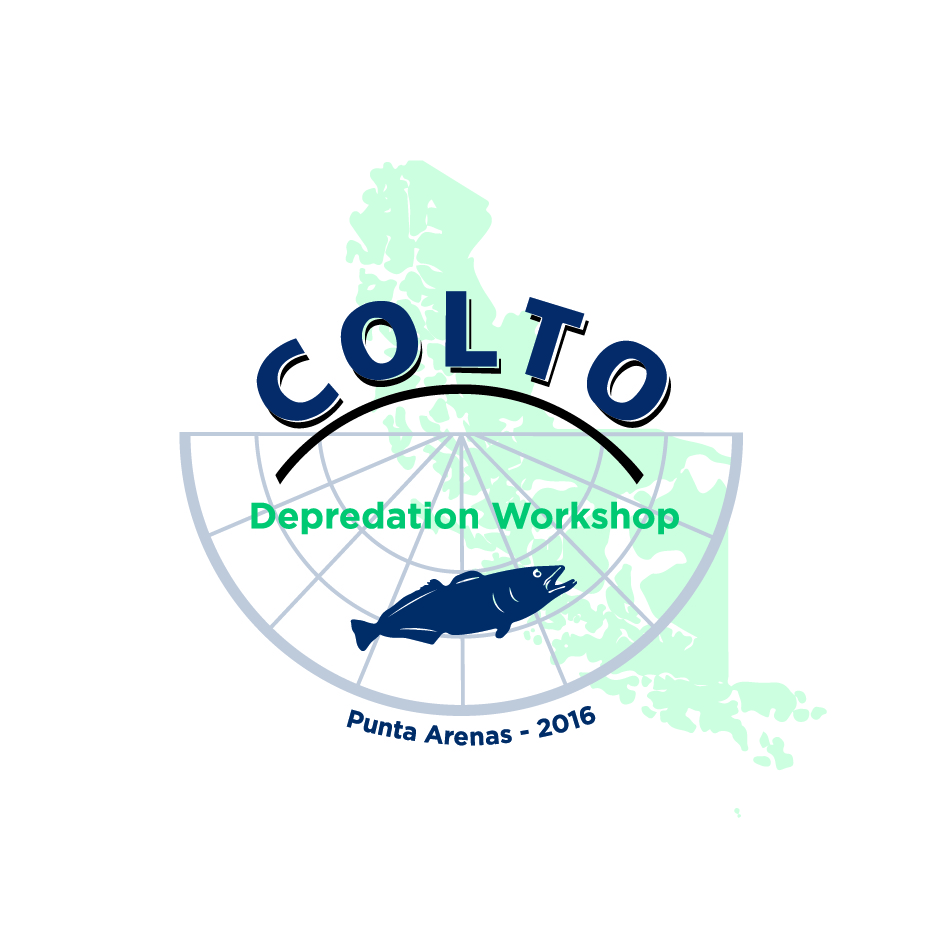 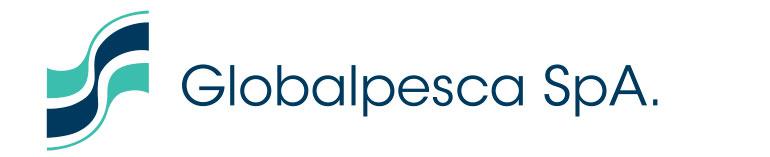 SASDO (2nd version out of 4; 6 fishing seasons)
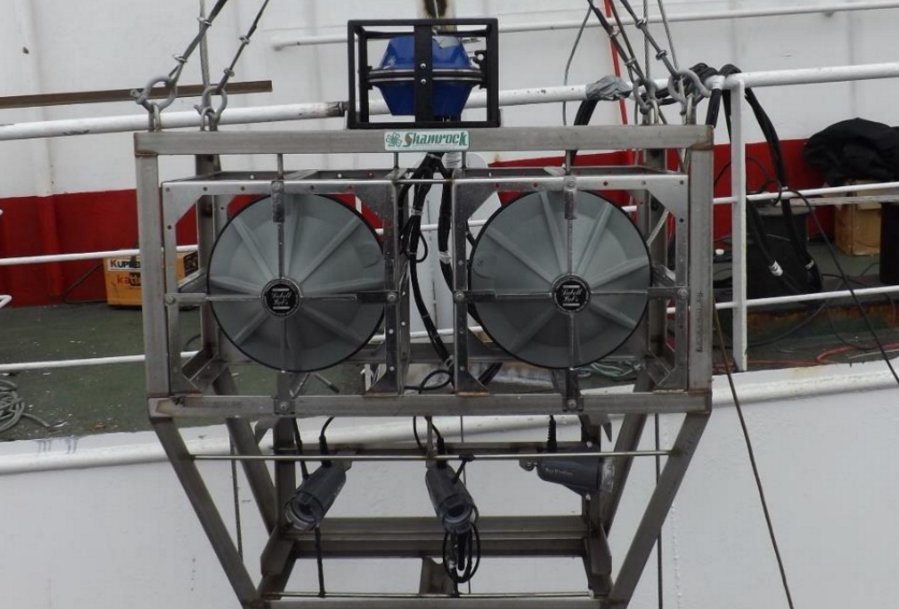 transductors submerge.
amplifiers and power units are installed in the deck.
main frequencies, power and waveform are adaptable.
Failure after failure, until now!
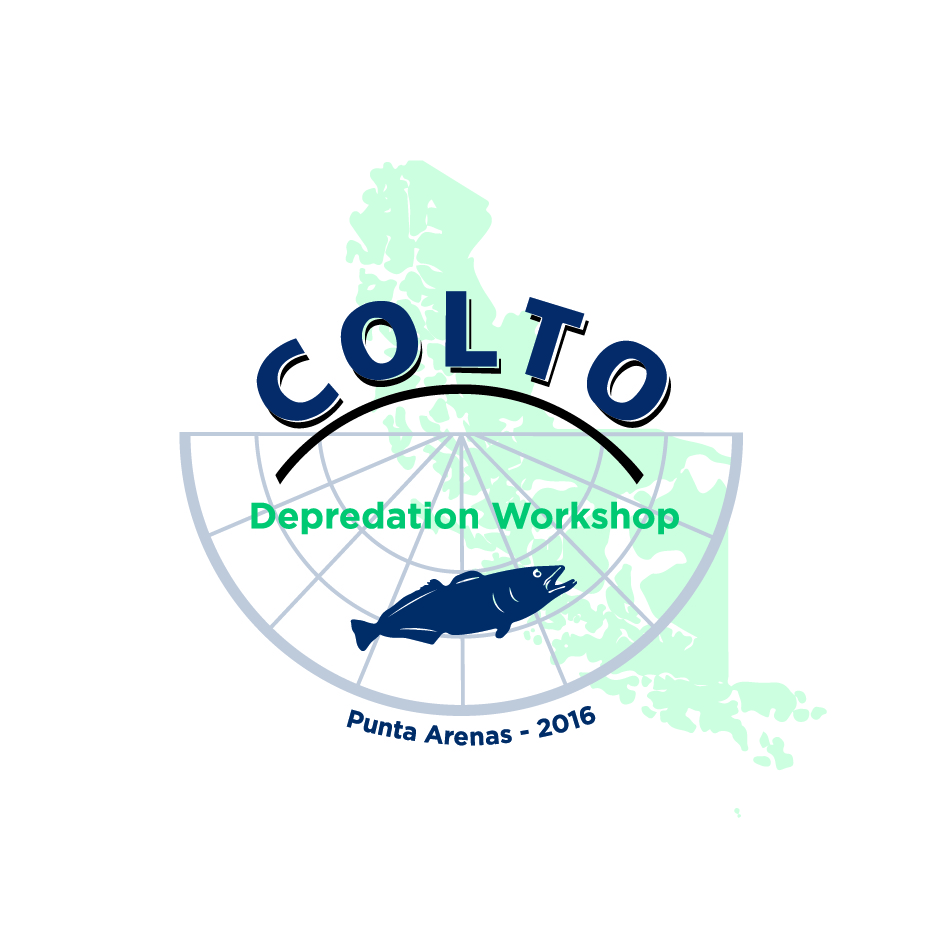 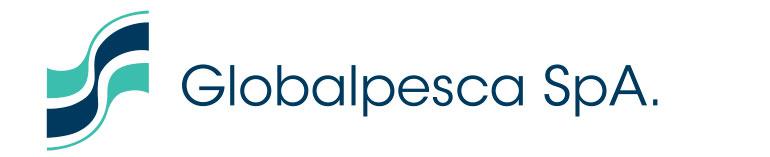 SASDO
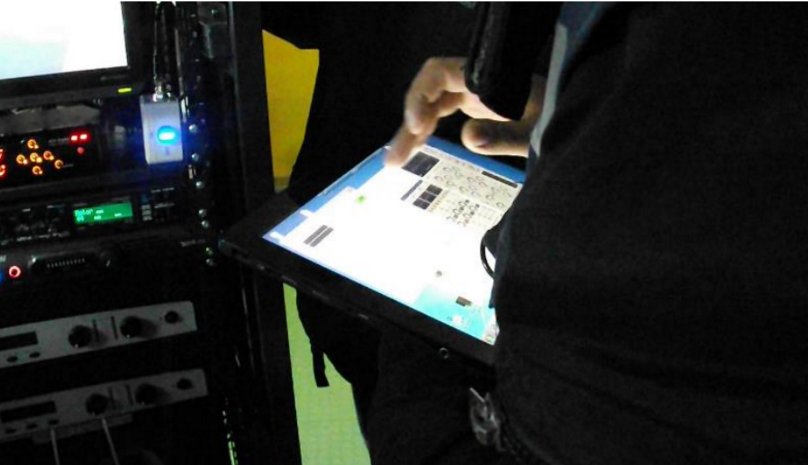 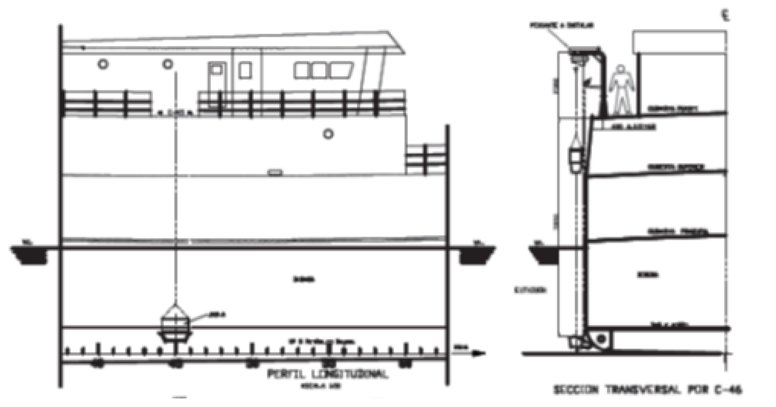 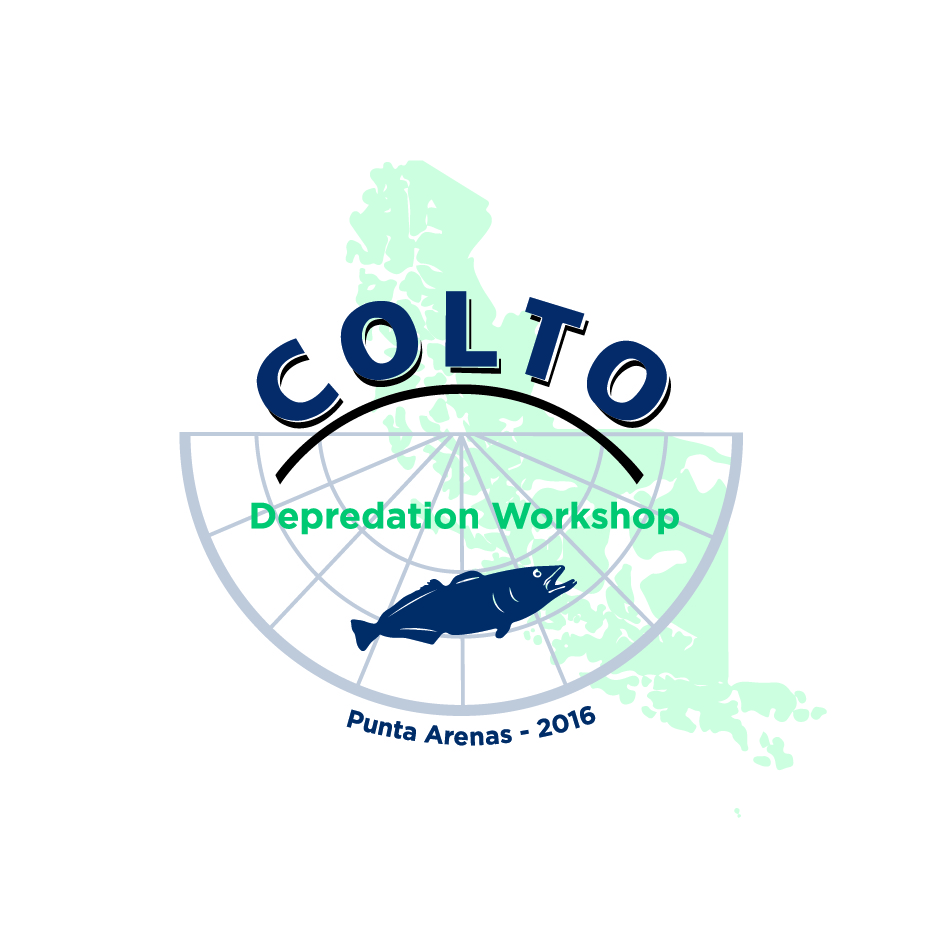 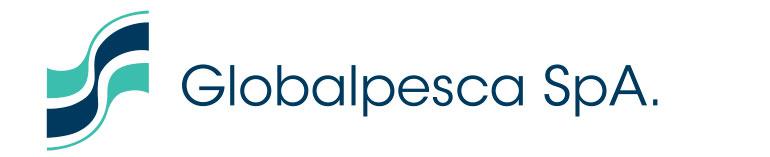 Orqueras (5th version out of 8; 4 fishing seasons)
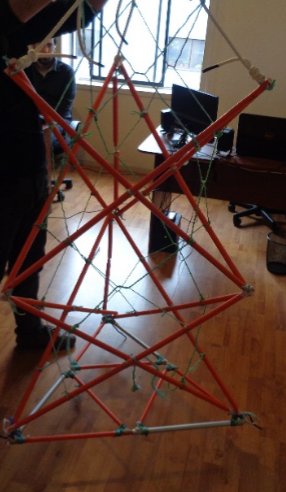 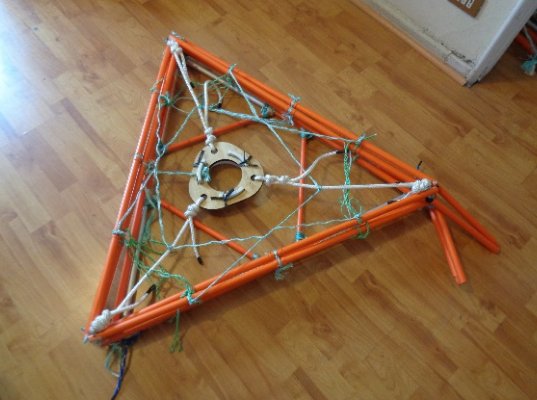 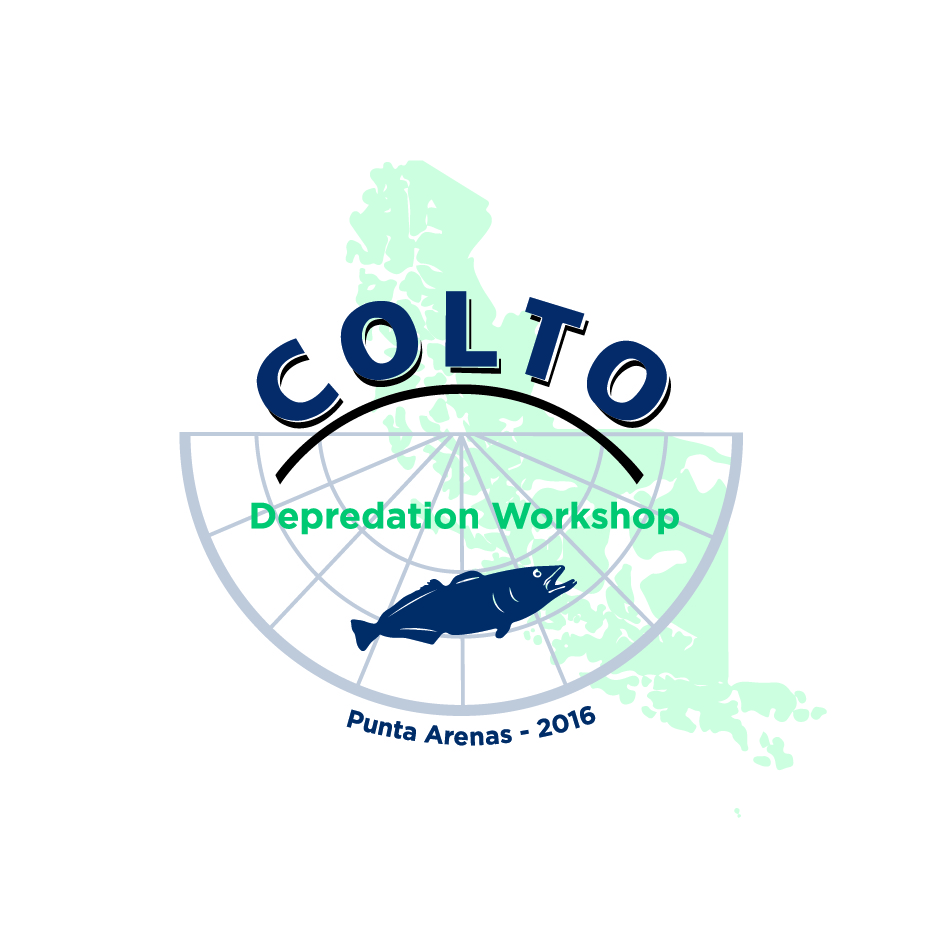 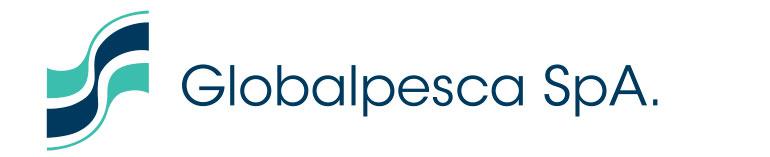 Depredation Estimation: Marks
online Ifop forms.
Each line is divided by marks
one line ~ 20 km, 700 barandillos
1 mark = 100 barandillos.
for each mark:
number of fishes
time, depth and position.
total line:
number of fishes
weight of the total caught
By other side Orca appearance observation.
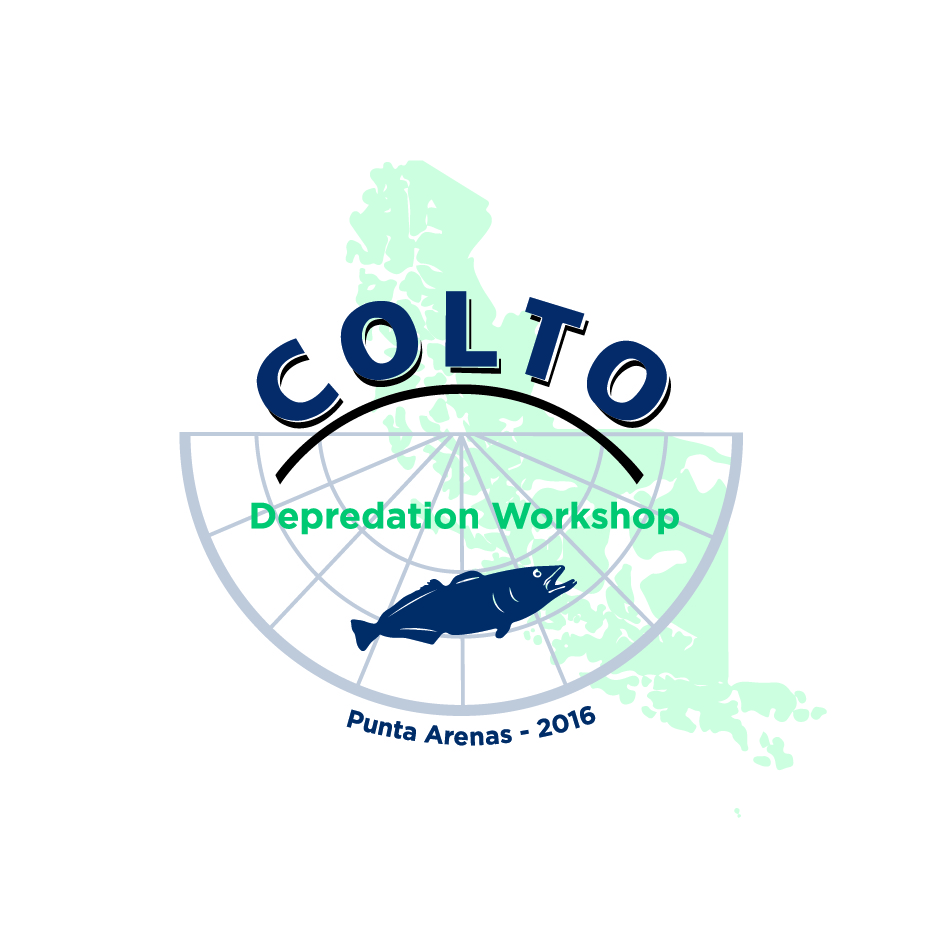 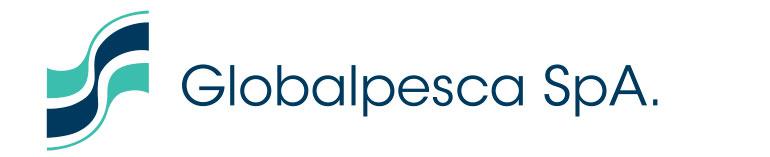 Photo Identification Project (Cequa and Ifop)
Huge crew member experience.
Project Photo Id (Globalpesca - Cequa - IFOP)
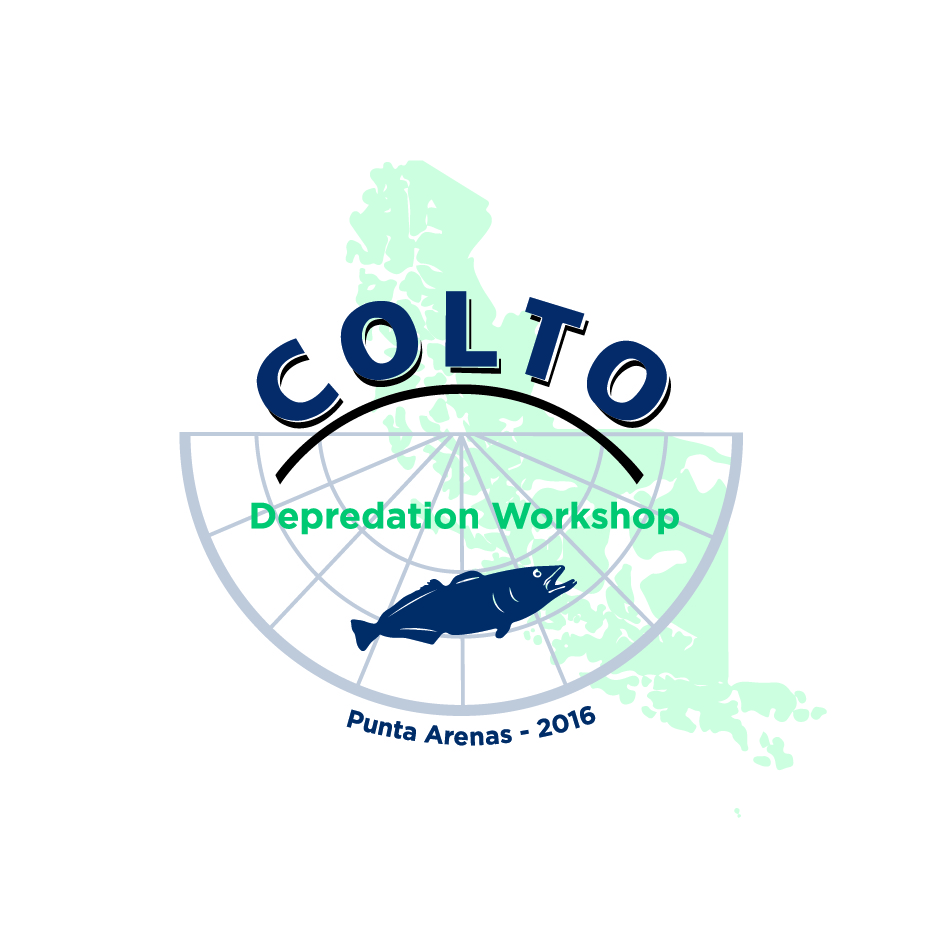 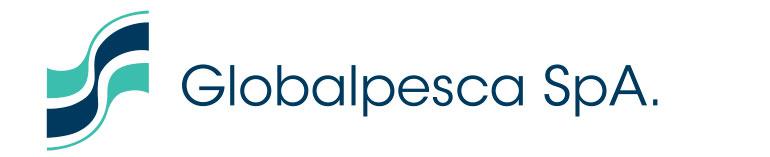 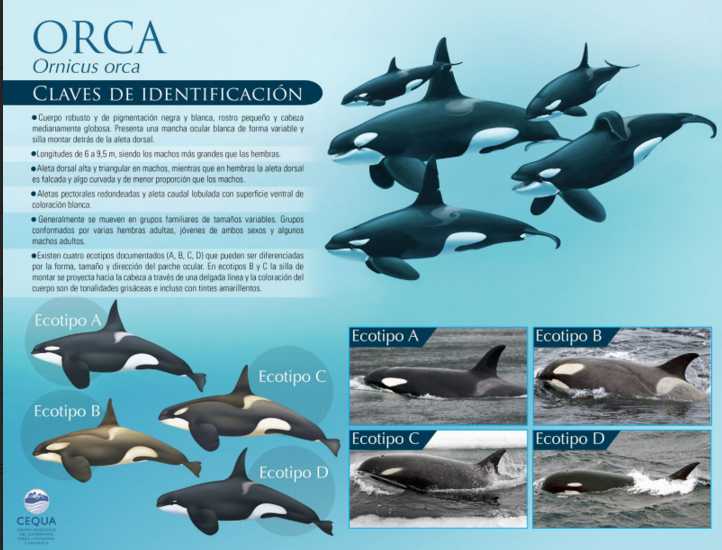 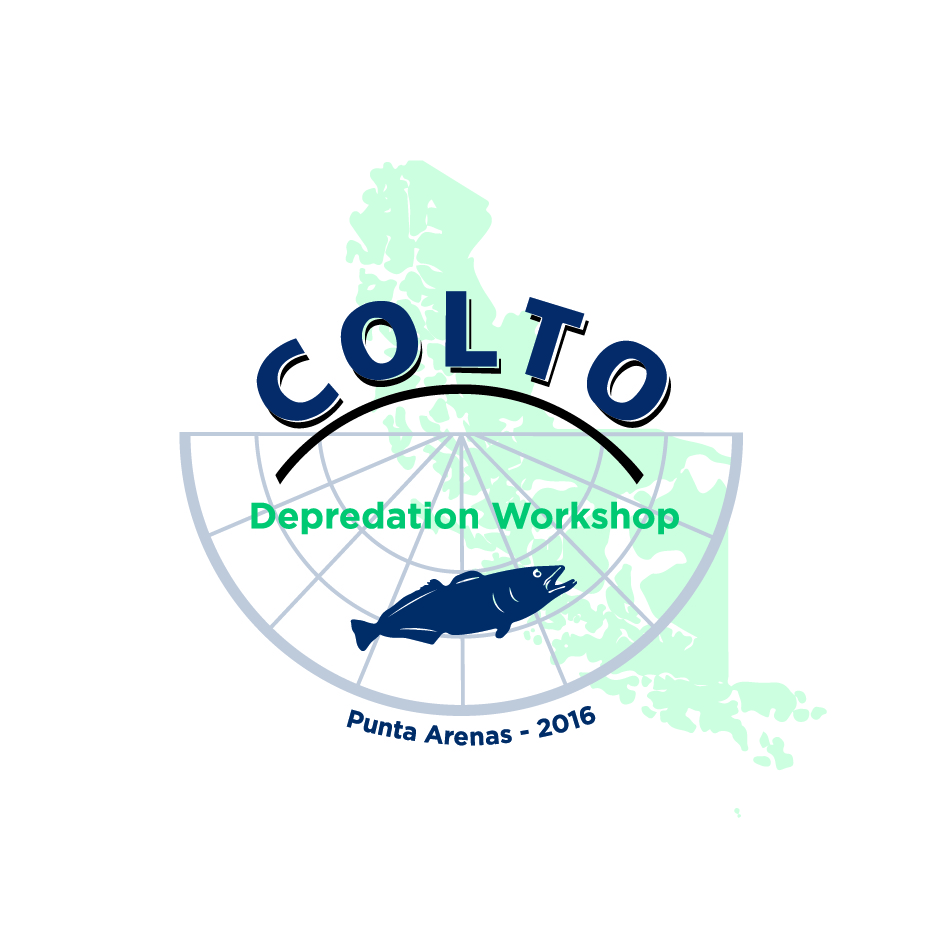 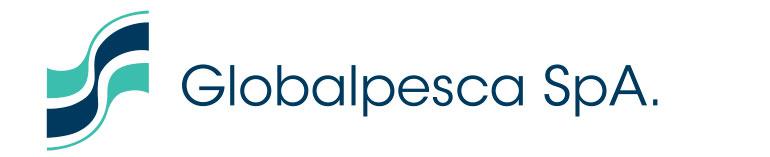 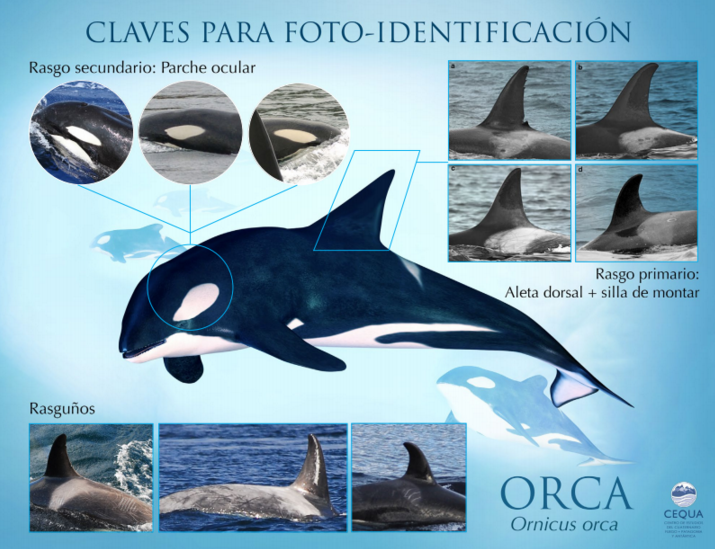 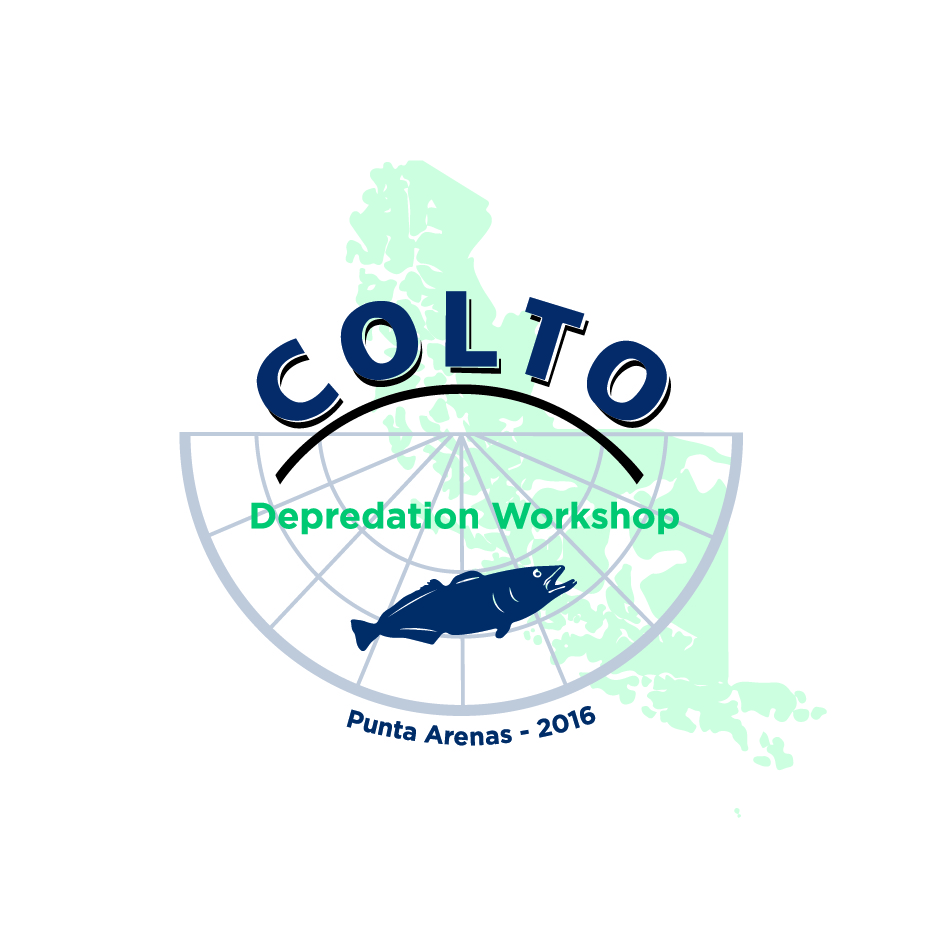